High Frequency Words Unit 1 Week 3
What makes a pet special?
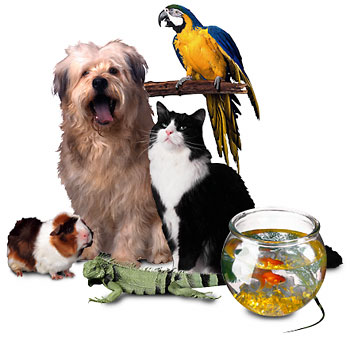 Chant the words as they appear
be
come
good
pull
be 	come 	good 	pull
A turtle can _____ a good pet.
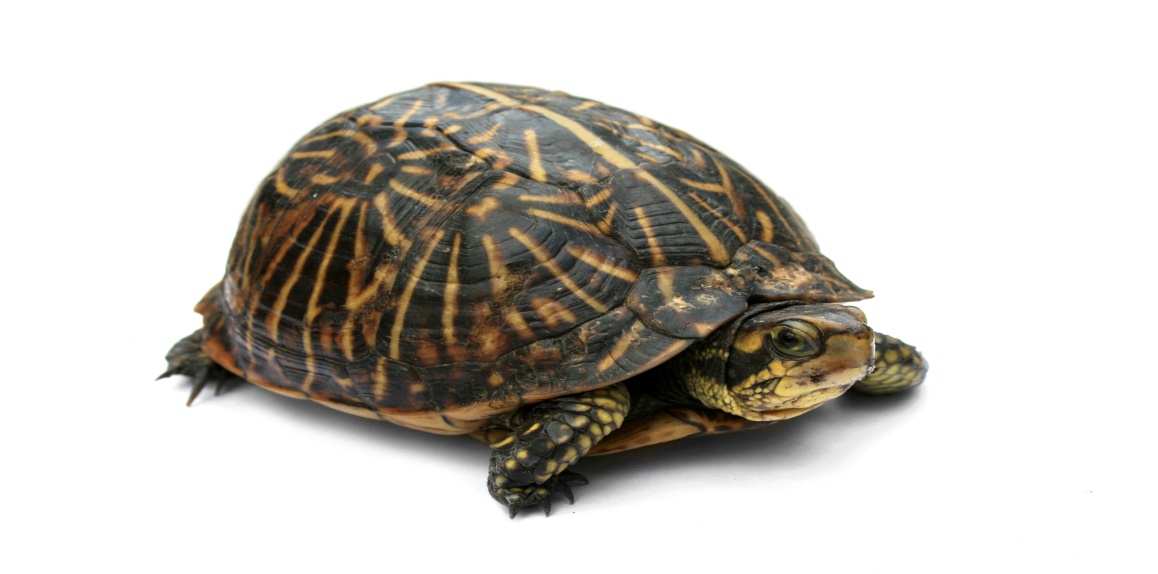 be
be 	come 	good 	pull
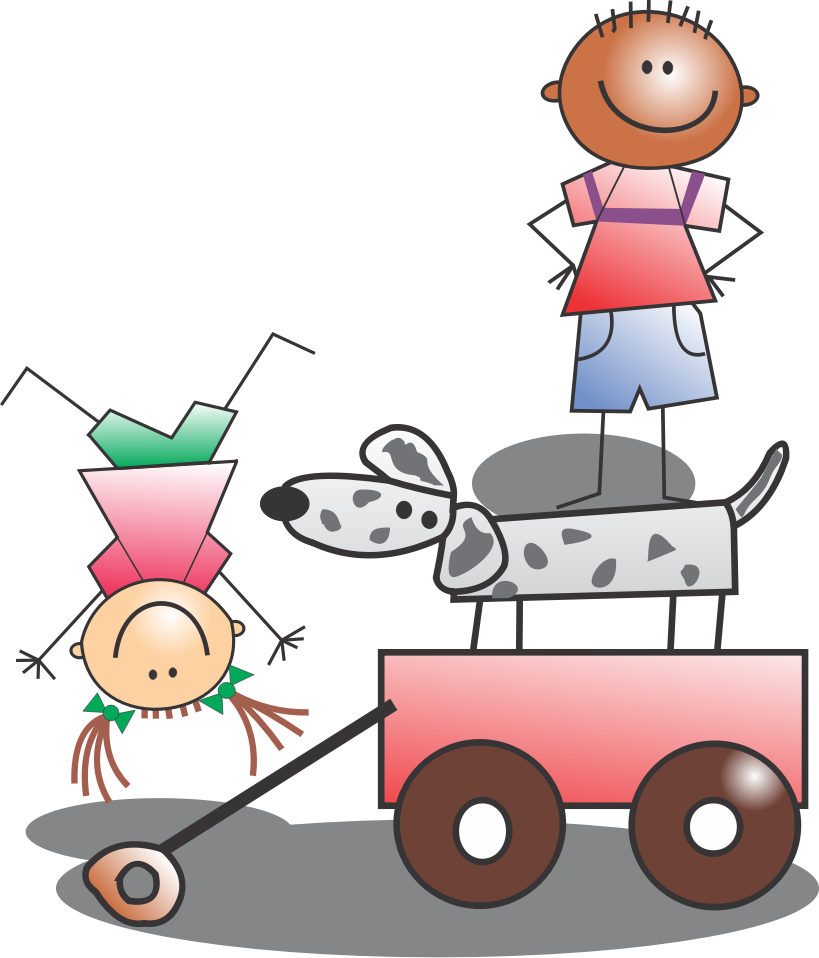 I will ____my dog in a wagon.
pull
be 	come 	good 	pull
A cat is a ______ pet.
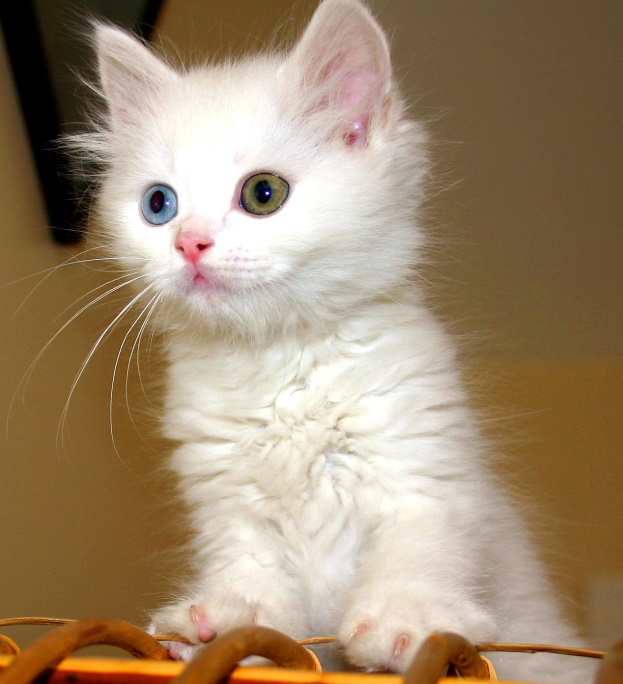 good
be 	come 	good 	pull
My bunny will _____ to eat.
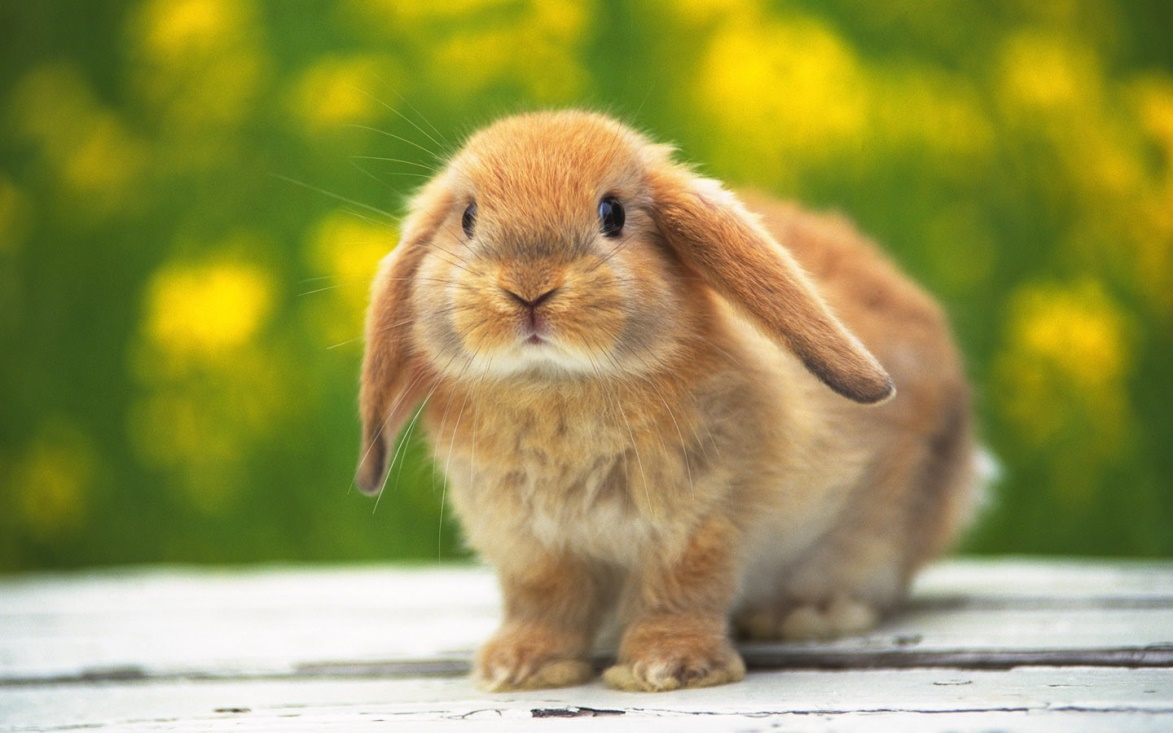 come